Advisory Group Meeting
May 2023
1
Meeting Agenda
Welcome – Christine Sullivan, ASSP President
Operations Committee Introduction
SOG Review Update
KPI Goal and 2022 – 2023 Accomplishments
Breakout Session
Reflection of First Year on Advisory Group
Looking ahead to 2023 – 2024
Member-at-Large Recruitment
[Speaker Notes: Dallas (1 minute)
Brief review of agenda]
Welcome
3
[Speaker Notes: Christine (2 minutes) 
Thank members for their participation and engagement over the past year. 
Congratulate on successes!]
Operations Committee
4
[Speaker Notes: Christine (2 minutes) 

We want to thank the selection committee who reviewed all the submissions and submitted candidates to the Board of Directors for their approval.  The responsibilities of the committee include:

Coordinate and facilitate meetings
Track outcomes and hold the Advisory Group accountable for deliverables
Produce reports to the Board of Directors

They will now quickly introduce themselves so you can put a face to their name.  

Each committee member (TOTAL – 5 minutes)
Name 
Type of Advisory Group Member (chapter representative, member at large, elected position, etc.)
Company work for OR how long you have been a member.]
SOG Review
What are SOGs?

Process for review

Timeline for updating
5
[Speaker Notes: Nick (3 minutes)

Society Operating Guidelines describe in detail the manner in which ASSP is structured and governed.  They are intended to accompany and be consistent with ASSP bylaws.  

After a year of operations, the Board felt it was important to review the Advisory Group’s SOG to ensure it consistent with how the Advisory Group is working. 

The Operations Committee has reviewed the SOG and made suggested changes.  Later this month, you will be sent an experience survey about your time on the 2022-2023 Advisory Group.  This information will help to inform any additional changes needed to the SOG. 

After that, the SOG will be sent to ASSP’s legal counsel for review and then forwarded to the Board of Directors for their approval.  

The SOG will be updated on the ASSP website upon approval of the Board of Directors.]
Key Performance Indicator
GOAL
75% of Advisory Group members engage and provide input into the development of the strategic plan
ACTUAL
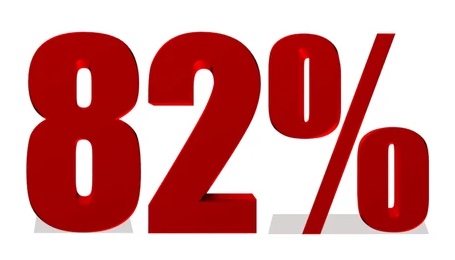 6
[Speaker Notes: Nick (2 minutes) 

Each year, the Board of Directors set organizational Key Performance Indicators (KPIs).  For the 2022-2023 Year one of the KPI’s was in regard to the engagement of the Advisory Group. You can see the specific one detailed here: 

We are thrilled to let you know that this KPI was not only met but also exceeded! 

Over 82% of Advisory Group members have been engaged this year.  This is a tremendous accomplishment for its first year.  And everyone should be congratulated on it!]
First Year Accomplishments
7
[Speaker Notes: Tanya (3 minutes)

In addition to reaching our KPI goal, we had some great accomplishments.  

The group was launched and completed onboarding back in July.  We had two meeting late last year to discuss and inform the next generation of Strategic Planning and earlier this year we had meetings to help provide information for the Membership Value Project.  In addition, the Operations Committee was selected and formed.  All of these we are huge wins for the group.  Congratulations!  

The staff liaisons from the Strategic Planning and Membership Value teams are now going to give quick updates on the projects.  (Turn over to Janet Byrne)]
Strategic Plan Update
8
[Speaker Notes: Staff: Janet Byrne]
Advisory Group’s Role
Input from Town Hall Meetings:  
Sustainability – need ASSP to provide stronger leadership in this area helping OSH professionals position safety in the discussion.
Technology and its impact on OSH. ASSP should consider upgrading standards and guidelines to keep up with advancements in technology.  
Increase awareness of ASSP and the profession.

How this input informs the Strategic Plan:  
Create practical and vetted tools and solutions for workplace challenges
Expand education offerings to include topics such as ESG and AI
Guidance shared with the Board “Be the Association of choice.”
9
[Speaker Notes: Staff: Janet Byrne]
Overview: Member Value
10
[Speaker Notes: Staff: Susan Clark]
Advisory Group Role
Key learnings from the Advisory Group 
Greater access to ASSP products, such as standards, content, education, included in the cost of dues
Stronger investments in community building and networking opportunities
More opportunities to connect and learn online, in addition to in person 

What should the Advisory Group expect next?  
Emerging direction townhall and/or market testing
11
[Speaker Notes: Staff: Susan Clark]
Breakout Sessions
12
Breakout Session Discussions
Reflection on First Year of Advisory Group
Celebrate Your Success!!!
What specific successes should the Board be aware of? 

Looking ahead to 2023 – 2024
We expect the Advisory Group workplan to include:
Communicate the new strategic plan
Next steps in membership value project
Increase awareness and understanding of ASSP’s Code of Conduct
What else should the Board consider as they plan the 2023 – 2024 Advisory Group workplan?
[Speaker Notes: Wyatt (1 minute)

Review what we will be doing in the Breakout sessions.   

First, Please take a few minutes to reflect back on this past year and to note and celebrate the accomplishments of the group.  We will be sending an experience survey later this month, but feel free to briefly share any successes you think the Board of Directors should be aware of from this past year.  

The majority of the breakout session should be focused on what the Board needs to know as they plan next year’s work plan for the Advisory Group.  We anticipate the next year's workplan to include: Communicating the new strategic plan, finalizing the membership value project and reviewing the updated Code of Conduct.  What else should the Board consider? Please discuss and prepare to report out on information the Board needs to know as they formulate the workplan.  

We will have 30 minutes to discuss.  Please be sure to choose someone to take notes and report out.  Your reports can be sent to governance@assp.org.]
Breakout Room Notes
Governance@assp.org
14
[Speaker Notes: Dallas]
Member – at – Large Recruitment
Now Open
Members-at-large serve for a 1-year (renewable) year
Chapter & Society elected Advisory Group members
If your term is ending June 30th, you can apply to be a member-at-large
First Come / First Serve Basis
Application must be completed in full to be considered
Visit Leadership Connection to apply
https://www.assp.org/membership/volunteer-leadership/leadership-connection
[Speaker Notes: Dallas (2 minutes) 

Members at large can serve more than 1 term, but most complete the application process

If you are a Chapter or Society elected member whose term is ending on June 30th.  You are welcome to apply as a member-at-large.  However, you do not need to apply if your term is NOT ending. 

Those that fully complete to be considered.  

We have a little less than 100 slots open this year.  Currently have XX filled.  Please share with your safety colleagues, within our chapter, or CIG/PS to get the word out. 

Visit Leadership Connection to apply.]
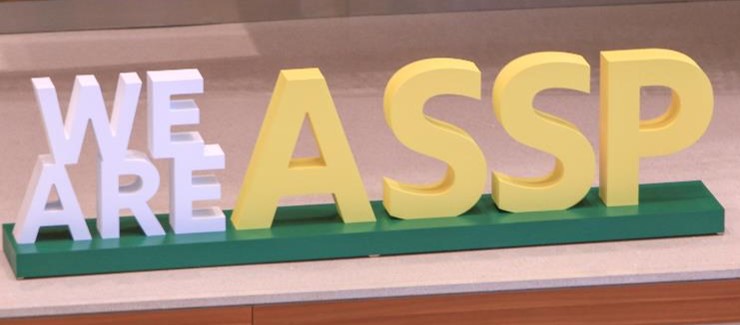 16
[Speaker Notes: Christine (1 minute)

Wrap up and Thank you. 

We appreciate your leadership and we will continue to need your support as we move ASSP forward and advance the profession.
Remember – together WE ARE ASSP!]